INTECKNINGAR I VANDRINGSPRIS FÅGELVIKS SPORTFISKEKLUBB 
Vinnare i fisketävlingen får en inteckning i priset. Den som uppnår 3 inteckningar erhåller vandringspriset. En förutsättning är att Du är medlem. Fiskekortet kostar (100 kr).
År	        Namn	           	                         Vikt/gr
År 2000	Jenny Westman		1900                                       
År 2001	Alexander Gylder		1330
År 2002	Ejnar Lindstrand		1460
År 2003	Rolf Hestner			1950
År 2004	Sandra Nylin			   932	
År 2005	Kurt Strömbäck		 1027
År 2006	Gustav Hestner		 1510
År 2007	Alice Hestner		              1160
År 2008	Stefan Hestner		        
År 2009	Rolf Hestner		                                                                
År 2010	Karl Eriksson     		   648
År 2011	Viktor Sundling		 1085
År 2012	Börje Nylin		                580
År 2013	Alina Westman		 1691
År 2014	Terese Nylin		                999
År 2015	Arne Hestner		              1738
År 2016	Beata Sundling		   900
År 2017	Inställt
År 2018	Märta Sundling			
År 2019	Julius Kinck		                 910
År 2020	Inställt
År 2021	Inställt
År 2022	(Rolf Hestner)		                 805        Ej medlem
År 2023	Max Langeborg		  1350
År 2024	August Pantzar		  1000
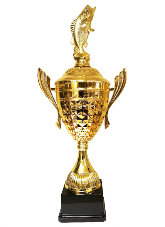